2018 Attachment O True-up customer meeting
August 29, 2019
Agenda
Meeting Purpose
Otter Tail Power Company Profile
Attachment O Calculation
2018 Transmission Projects
Question/Answer
1
Meeting purpose
To provide an informational forum regarding Otter Tail’s 2018 Attachment O True-up.

The 2018 Actual Year Attachment O is calculated via the FERC Form 1 Attachment O template under the MISO Tariff utilizing actual data as reported in Otter Tail’s 2018 FERC Form 1.

Any True-up for 2018 will be included in the 2020 FLTY Attachment O Calculation for rates effective January 1, 2020.
2
Otter tail power company profile
3
70,000 Square Miles
131,551 Customers
422 Communities
Avg. population about 400
796 Employees
472 Minnesota
205 North Dakota
119 South Dakota
About 800 MW owned generation
About 245 MW wind generation
About 5,940 miles of transmission lines
4
5
6
7
Attachment o Calculation
8
2018 Actual year attachment o
Actual Year Rate Requirements
Rate Base
Operating Expenses
Revenue Requirement and Rate
Network Rate Summary
9
Rate requirements
Actual

By June 1 of each year, Otter Tail will post on OASIS all information regarding any Attachment O True-up Adjustments for the prior year.
By September 1 of each year, Otter Tail will hold a customer meeting to explain its Actual Year True-up Calculation.
Ex. 2019 Forward Looking Attachment O will be trued-up by June 1, 2020 with a corresponding Customer Meeting to be held by September 1, 2020.
Forward Looking

By September 1 of each year, Otter Tail will post on OASIS its projected Net Revenue Requirement, including the True-Up Adjustment, and load for the upcoming year with all associated work papers.
A customer meeting will be held by October 31 of each year to explain its forward looking formula rate input projections and cost detail.
The MISO Transmission Owners will hold a Joint Informational Meeting on 
Regional Cost Shared Projects by November 1 of each year.
10
Rate base
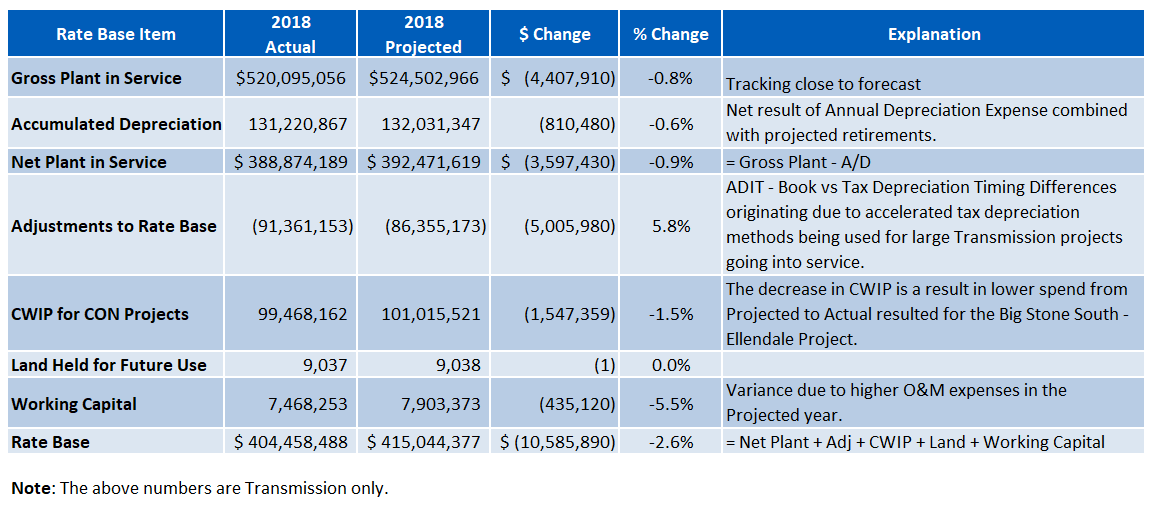 11
Operating Expenses
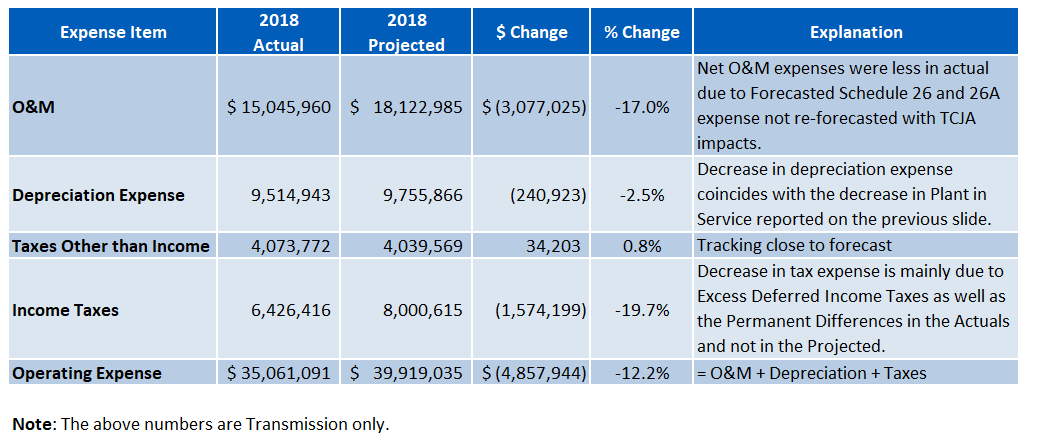 12
Revenue requirement and rate
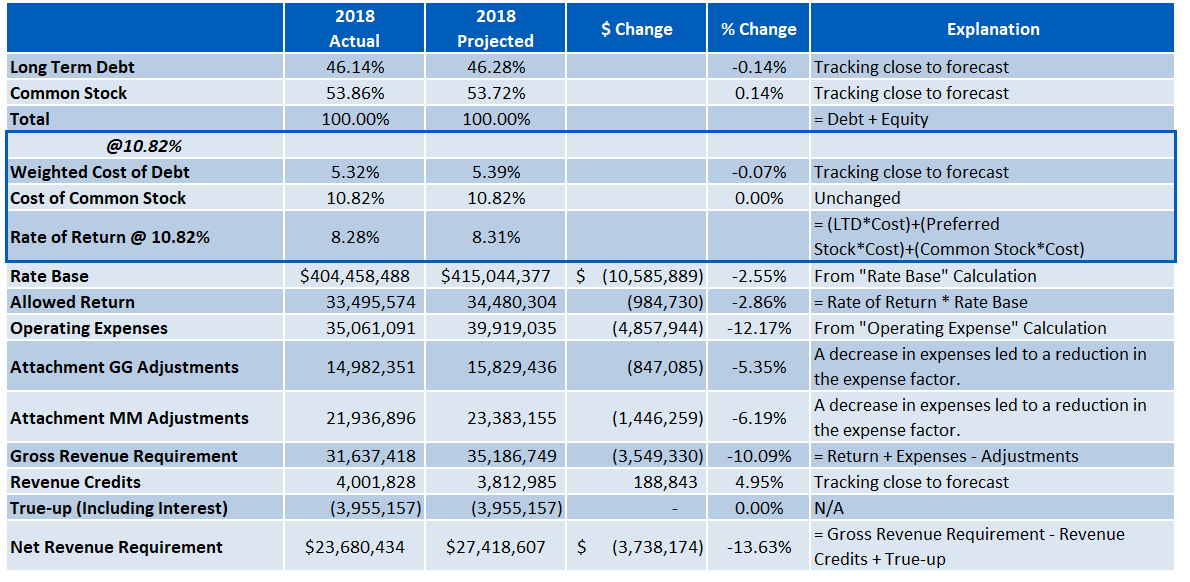 13
2018 Attachment o True-up Calculation
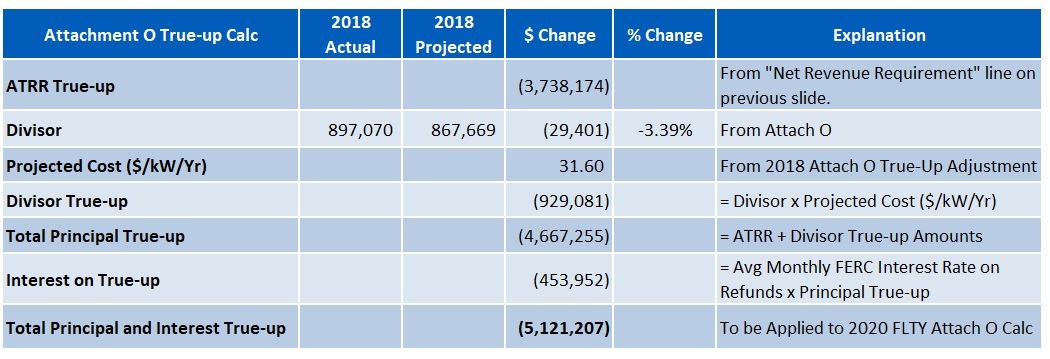 14
Rate Walk
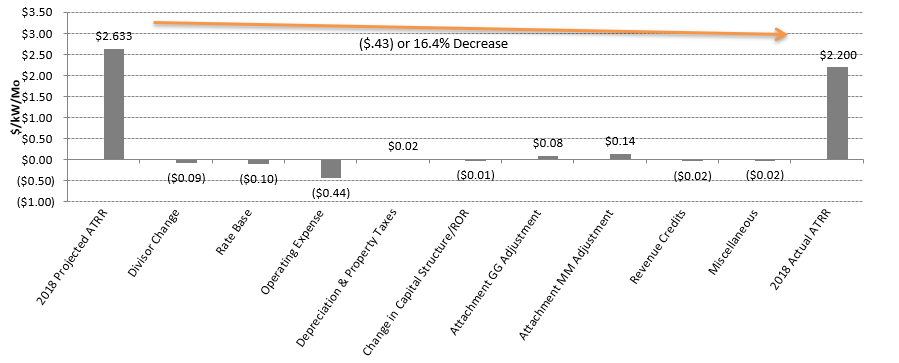 15
Total transmission revenue requirement breakdown
16
2018 transmission projects
17
Attachment o, GG and MM capital projects: transmission line projects > $250k
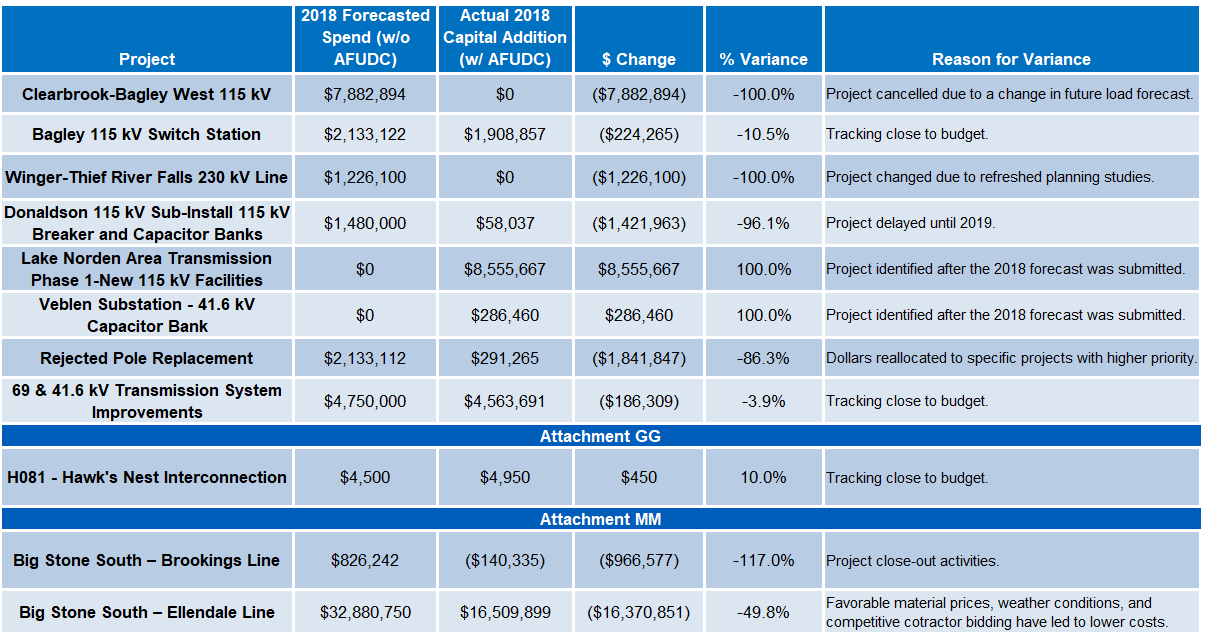 18
Questions?
If you have any additional questions after the meeting, please submit via e-mail to: 

MISO_rates@otpco.com

All questions and answers will be distributed by e-mail to all attendees.  Additionally, the questions and answers will be posted on Otter Tail’s OASIS website (http://www.oasis.oati.com/OTP/index.html) within two weeks from the date of inquiry.
21